Organic Chemistry I Augmented Reality NotecardsInstructions
Download “HP Reveal” from smart phone app store
Create an account
On main screen, click “Discover Auras”
Type “kyle.plunkett”
Click on “Organic Chemistry 1”
Click “Follow”
Go back two screens to the main app screen.

To use app and notecards.  Click on the blue circle (with inner white square) at bottom of screen.
Align the entire notecard within the screen.
The phone should vibrate and a bullseye will indicate a recognition event.  It should begin to play a video shortly. 
The first playing of each notecard may take 2-5 seconds to load.  Future uses of each card should load considerably faster.  Wifi is suggested.
You should now be able to use the app to see mechanisms for many of the reactions associated with Organic Chemistry I.

For updates, additional information, or the original .ppt file,  see http://www.kyleplunkett.com/AR.html

Instructors, if you download the .ppt file, you may remove notecards not covered in your class or rearrange their location in the stack.
Reactants 1
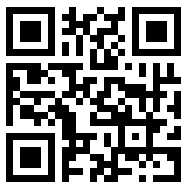 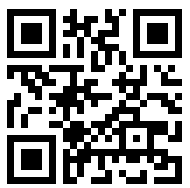 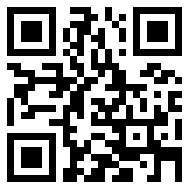 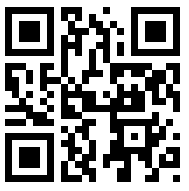 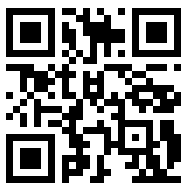 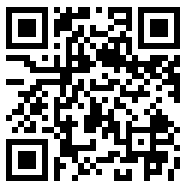 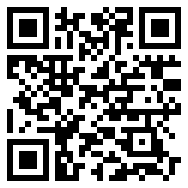 Reactants 2
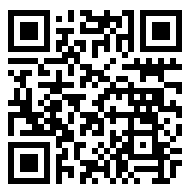 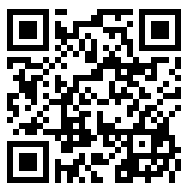 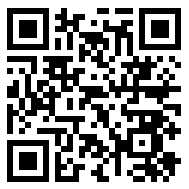 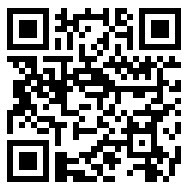 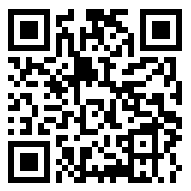 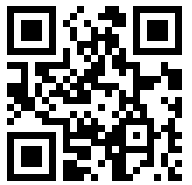 Reactants 3
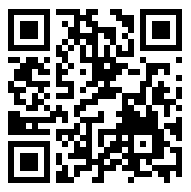 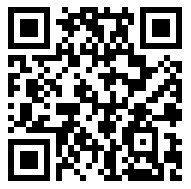 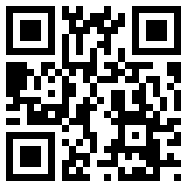 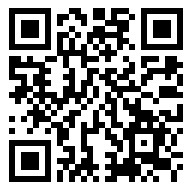 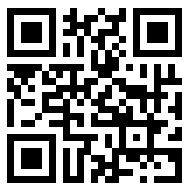 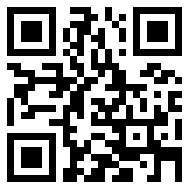 Reactants 4
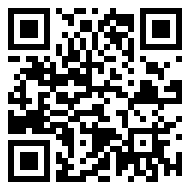 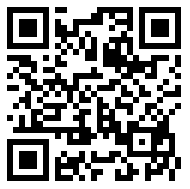 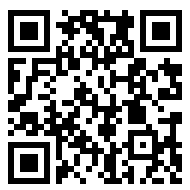 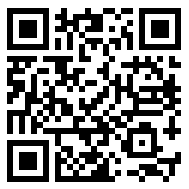 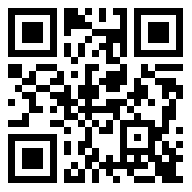 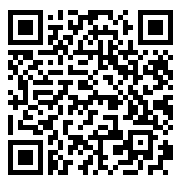 Reactants 5
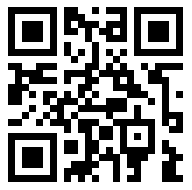 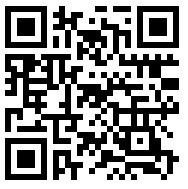 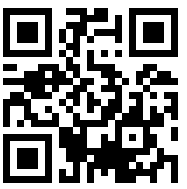 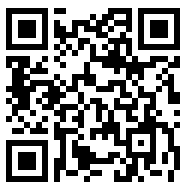 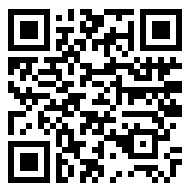 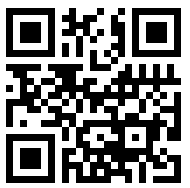